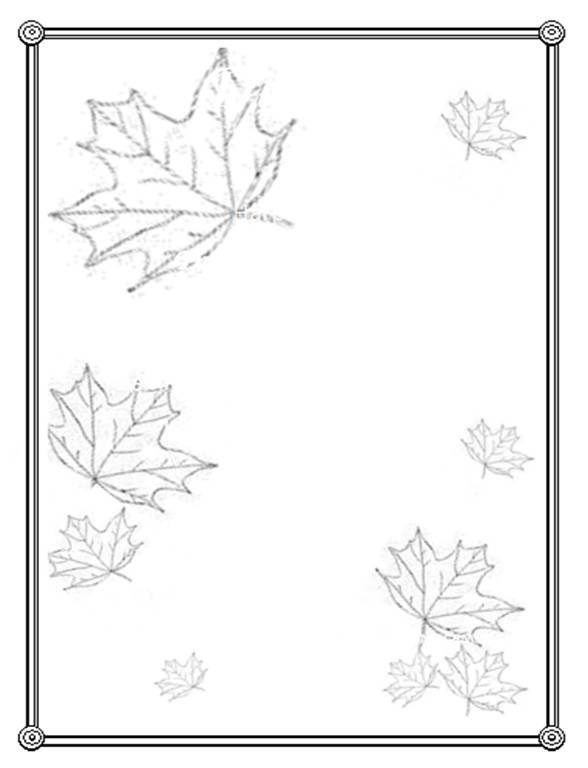 УТВЕРЖДАЮ:
                                                              Директор ОСШ № 82
__________У.Альмагамбетова
                                                             «_____»_______2011 г
План работы на осенних каникулах
с 05.11 по 12.11 2011г.
 ОСШ № 82
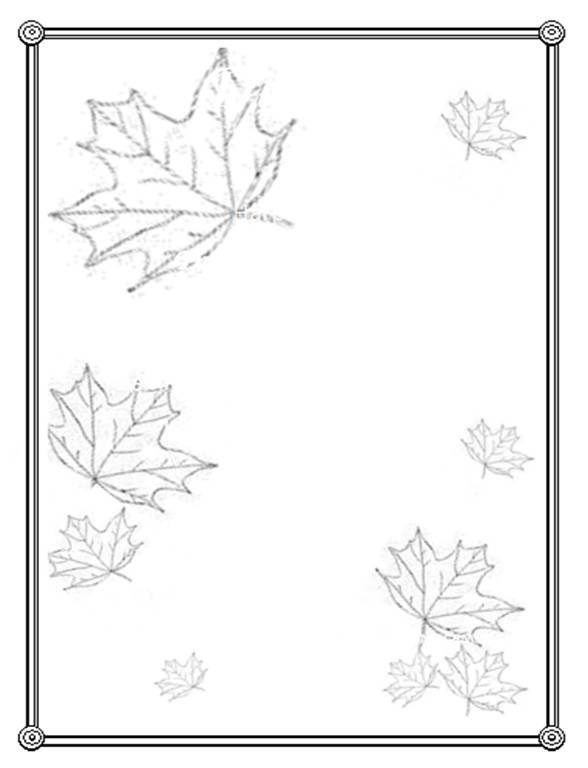